Scrum and Process Improvement
Bruce R. Maxim

CIS 487/587
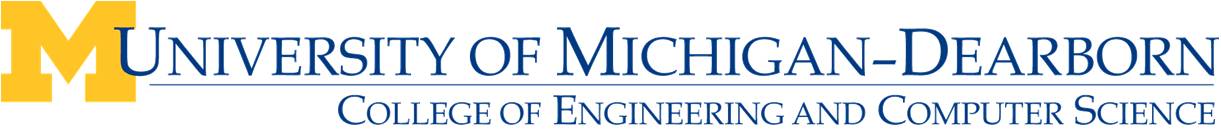 Agile Software Development
Agile software engineering represents a reasonable alternative to conventional software engineering for certain classes of software and certain types of software projects
Agile development processes can deliver successful systems quickly
Agile development stresses continuous communication and collaboration among developers and customers
10/10/2017
2
Agile Software Development
Agile software engineering embraces a philosophy that encourages:
customer satisfaction
incremental software delivery
small project teams
informal methods
minimal software engineering work products
 
Agile software engineering development guidelines stress on-time delivery of an operational software increment over analysis and design
10/10/2017
3
Agility Principles - 1
Highest priority is to satisfy customer through early and continuous delivery of valuable software
Welcome changing requirements even late in development, accommodating change is viewed as increasing the customer’s competitive advantage
Delivering working software frequently with a preference for shorter delivery schedules (e.g. every 2 to 4 weeks)
Business people (product owner and other stakeholders) and developers must work together during the project
10/10/2017
4
Agility Principles - 2
Build projects around motivated individuals, given them the environment and support they need, trust them to get the job done
Face-to-face communication is the most effective method of conveying information within the development team
Working software is the primary measure of progress
Agile processes support sustainable development, developers and customers should be able to continue development indefinitely
10/10/2017
5
Agility Principles - 3
Continuous attention to technical excellence and good design enhances agility
Simplicity (defined as maximizing the work not done) is essential
The best architectures, requirements, and design emerge from self-organizing teams 
At regular intervals teams reflects how to become more effective and adjusts its behavior accordingly
10/10/2017
6
Scrum Terminology
Story points: Estimated time required for the team to complete a user story (primary requirement artifact).

Business Priority: The ranking of the user story based on the Product Owner.

PBI: Product Backlog Item

Product Backlog: an ordered list of the work to be done in order to create, maintain and sustain a product. Managed by the Product Owner
Scrum Terminology
Scrum Master: the role within a Scrum Team accountable for guiding, coaching, teaching and assisting a Scrum Team and its environments in a proper understanding and use of Scrum.

Scrum Team: a self-organizing team consisting of a Product Owner, Development Team and Scrum Master.

Sprint Backlog: a subset of the product backlog items need to delover the functionality required to realize the Sprint’s goal. Managed by the Development Team.

Sprint Goal: a short expression of the purpose of a Sprint, often a business problem that is addressed. Functionality might be adjusted during the Sprint in order to achieve the Sprint Goal.
Source: https://www.scrum.org/Resources/Scrum-Glossary
Scrum Meetings
Sprint Planning Meeting
Daily Scrum Meeting
Backlog Refinement Meeting
Spring Review Meeting
Sprint Retrospective Meeting
Scrum Meetings – Product Backlog Refinement Meeting:
This meeting is used to create and prioritize the Product Backlog Item.  
The Product Backlog Item represents User Stories a team needs to complete.
User Stories are thin, vertical slices of product functionalities. 
These stories are groomed and prioritized throughout the project because with incremental development there is constant feedback & testing. 
The PBI continues to evolve and change as more information is gathered.

The Product Owner is responsible for creating and maintaining the Product Backlog Item. 
The goal of Product Backlog Grooming is to review all the PBI and rank them so that they can be consumed by the sprint teams. 
A whiteboard as shown below is used to record Product Backlog Grooming.
Project Backlog Grooming Form
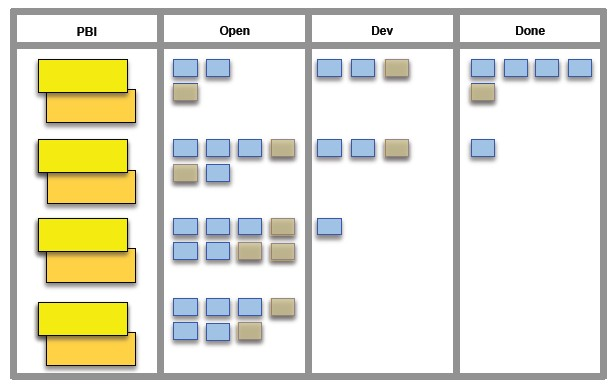 In Progress
Scrum Meetings - Sprint Planning Meeting
The goal of the Sprint Planning Meeting is to agree on the sprint goals and negotiate which items from the PBI should be committed to the Sprint Backlog.

In addition the Sprint Team should also come up with an initial list of tasks to complete the committed PBIs.

The Sprint Backlog represents User Stories a team needs to complete in a Sprint. 

The Sprint plan is usually two weeks long and is planned out in a 4 hour time boxed Sprint Planning Meeting.
Scrum Meetings -Daily Scrum Meeting or Stand up
This meeting is facilitated by the scrum master and is used to make plans and identify probelms

Time boxed usually to 15 minutes – problem solving must take place offline

Used to answer the following three questions:

What did you do yesterday
What will you do today
What are your impediments
Scrum Meetings – Sprint Review Meeting
Scheduled when developers declare “Done”. 

Meeting is open to all stakeholders. 

The agenda for this meeting is:
Product  Demonstration
Status Assignment
Velocity Measurement
Stakeholder feedback

The product owner declares if a sprint backlog is completed or not.
Scrum Whiteboard
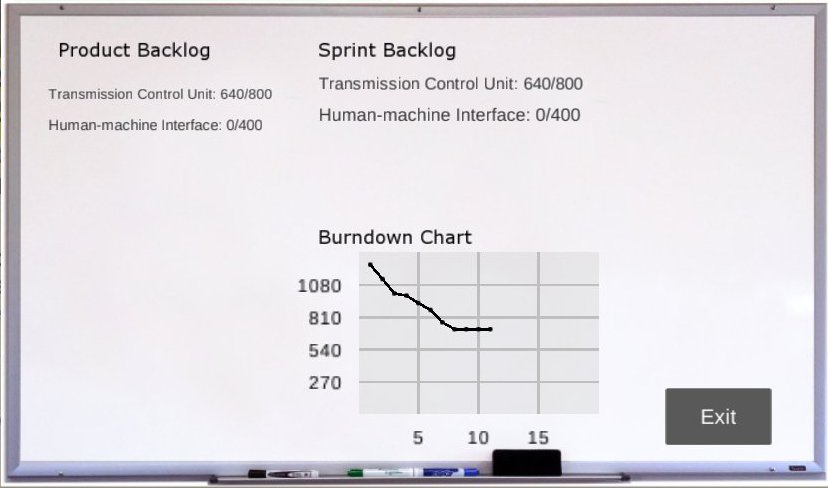 15
10/10/2017
Scrum Meetings – Sprint Retrospective
This meeting is open to all stakeholders. 

The purpose of this meeting is to assess the quality of the most recently completed Sprint by ensuring that the SCRUM meetings are being productive. 

Scheduled after the sprint review and before the next spring planning meeting. 

It is very important that the product owner be present.
Process Improvement Game
Download either the WebGL or Win .exe zip
http://gamelab.cis.umd.umich.edu/PIG-Web/download.html

Unzip the game and work with a partner to complete the first level
Show us your scores (time, cost, defects)
Figure out a new strategy for managing the project and replay the first level
Show us your scores (time, cost, defects)
Beat This Dr. Maxim!
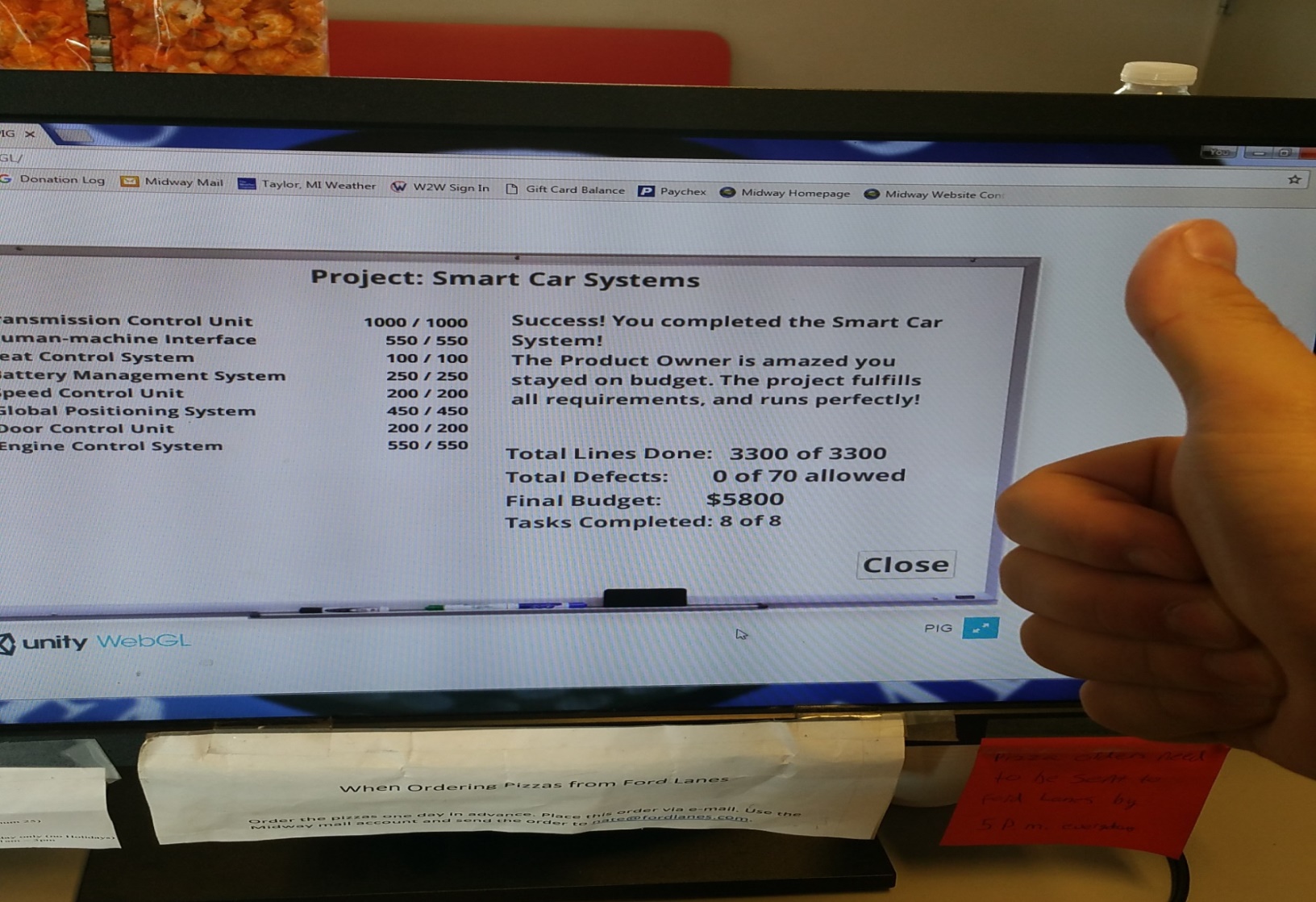 18
10/10/2017
Discussion
How many stories and story points did your team complete each?

What prevented you from completing all of the user stories the first time?

What did you do differently if when you replayed the level?

How would you improve the user experience?
The bottom line
Core Scrum
The Unoffical Scrum Checklist
If you achieve these you can ignore the rest of the checklist. Your process is fine.
These are central to Scrum. Without these you probably shouldn’t call it Scrum.
Process is
continuously improving
Delivering working, tested software every 4 weeks or less
Delivering what the
business needs most
Demo happens after every sprint
Retrospective happens after every sprint
PO has a product backlog (PBL)
Clearly defined product owner (PO)
Team members sit together
PO has product vision that is in sync with PBL
PBL and product vision is highly visible
Everyone on the team participates in estimating
PO available when team is estimating
Team members not locked into specific roles
Team has all skills needed to bring backlog items to Done
Team has a Scrum Master (SM)
Whole team knows top 1-3 impediments
PBL items are broken into tasks within a sprint
Daily Scrum is every day, same time & place
Estimate relative size (story points) rather than time
Daily Scrum happens
Iterations that are doomed to fail are terminated early
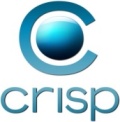 Henrik Kniberg
DoD achievable within each iteration
Team respects DoD
Shows working, tested software
Feedback received from stakeholders & PO
Results in concrete improvement proposals
Some proposals actually get implemented
Whole team + PO participates
Highly visible
Updated daily
Owned exclusively by the team
PO participates
Whole team participates
Results in a sprint plan
Whole team believes plan is achievable
PO satisfied with priorities
PO brings up-to-date PBL
Iteration length 4 weeks or less
Always end on time
Team not disrupted or controlled by outsiders
Top items are prioritized by business value
Top items are estimated
PO understands purpose of all backlog items
Top items in PBL small enough to fit in a sprint
Estimates written by the team
PO is empowered to prioritize
PO has knowledge to prioritize
PO has direct contact with team
PO has direct contact with stakeholders
PO speaks with one voice (in case PO is a team)
SM has strategy for how to fix top impediment
SM focusing on removing impediments
Escalated to management when team can’t solve
Velocity only includesitems that are Done
PO uses velocity for release planning
Estimates for ongoing tasks are updated daily
Highly visible
Updated daily
PO participates at least a  few times per week
All items in sprint plan have an estimate
SM sits with the team
Sprint tasks are estimated
Max 15 minutes
Whole team participates
Problems & impediments are surfaced
Team usually delivers what they committed to
Max 9 people per team
Recommended but not always necessary
Most of these will usually be needed, but not always all of them. Experiment!
Each team member knows what the others are doing
Have Definition of Done (DoD)
Team has a sprint backlog
Have sprint planning meetings
Timeboxed iterations
Velocity is measured
Team has a sprint burndown chart
You have a Chief Product Owner (if many POs)
Dependent teams do Scrum of Scrums
Dependent teams integrate within each sprint
Having fun! High energy level.
Overtime work is rare and happens voluntarily
Discussing, criticizing, and experimenting with the process
Positive indicators
Scaling
Leading indicators of agood Scrum implementation.
These are pretty fundamental to any Scrum scaling effort.
PO = Product owner   SM = Scrum Master    PBL = Product Backlog   DoD = Definition of Done
http://www.crisp.se/scrum/checklist     |    Version 2.2 (2010-10-04)
Scrum Checklist
Henrik Kniberg
www.crisp.se/scrum/checklist
What is this? Who is it for?
The Scrum checklist is a simple tool to help you assess your current implementation of Scrum. 
Note that these aren't rules. They are guidelines

How do I NOT use it?
Big Boss: "OK team, time to see how Scrum compliant you are. Fill in this checklist please.”
Joe: "Boss, I'm happy to report that we are doing everything. Well, everything except Sprint burndown charts”
Big Boss: "Bad, bad team! It says here that you should be doing those... er...  sprint burning thingies! I want them!" 
Lisa: "But we do 2 week sprints and we manage to deliver what we commit to, and the customers are happy. Sprint burndown charts wouldn't add value at this stage.”
Big Boss: "Well it says here that you should do it, so don't let me catch you cheating again, or I'll call in the Scrum Police!”










How do I use it?
Joe: "For this retrospective, I've brought a useful little checklist. Is there any of this stuff that we aren't doing?”
Lisa: "Hmmm, let's see. Well, we're certainly missing Definition of Done, and we don't measure Velocity.”
Joe: "Well, 'Definition of Done' is listed under 'Core Scrum' so it seems pretty important! Velocity is listed under 'Recommended but not always necessary' so let's wait with that and start with the core stuff.
Lisa: "Look, we're also missing 'Delivering working, tested software every 4 weeks or less'. That's listed under 'The bottom line'! Makes sense, because marketing is always complaining about that!”
Joe: "Maybe a concept like 'Definition of Done' could help us take on smaller bits per sprint and get stuff releasable more often?’
Lisa: "Good idea, let's give it a shot.”
Questions
https://www.youtube.com/watch?v=-23UqM2nINc